professor: DOMINGOS AUGUSTO TAUFNER
O TRIBUNAL DE CONTAS – fundamentos constitucionais
SUMÁRIO
O TRIBUNAL DE CONTAS NA CF

Contexto Histórico
Onde está o TC na CF-88?
Art. 31 – TC e os Municipíos
Art. 70 a 75 – Fundamentos Constitucionais dos Tribunais de Contas.
CONTEXTO HISTÓRICO
Necessidade do controle das contas públicas
Tribunal de Contas da União (TCU) criado em 1890, por iniciativa do então Ministro da Fazenda Rui Barbosa
CF-1891 – primeira Constituição a prever o Tribunal de Contas para verificar legalidade das contas antes de serem prestadas ao Congresso Nacional
1893 – Instalação do TCU
CF-1934 – Passou a julgar a legalidade das concessões de aposentadorias, reformas e pensões, além de acompanhar a execução orçamentária e fazer controle prévio de despesas.
CF-1967/69 – Ditadura militar restringiu competências dos TC
CF-1988 – Amplia a competência dos Tribunais de Contas.
ONDE ESTÁ O TC NA CF-88?
Art. 31 – Contas Municipais
Art. 49 XIII – Congresso escolhe 2/3 do TCU
Art. 52, III – “b” – Senado aprova Ministros do TCU indicados pelo Presidente da República
Arts. 70 a 75 – Da Fiscalização Contábil, Financeira e Orçamentária
Art. 84 – Nomeação de Ministro é feito pelo Presidente
Art. 96 – Competência dos Tribunais (judiciais) que deverão ser seguidas pelos Tribunais de Contas, no que couber.
Art. 102, I – Ministros do TCU são julgados criminalmente (crimes comuns e de responsabilidade) pelo STF
Art. 105, I “a” – Conselheiros de TC são julgados criminalmente pelo STJ
Art. 130 – MPC tem os mesmos direitos, vedações e investidura do MP
CONTAS MUNICIPAIS – Art. 31 da CF
- Tribunal de Contas emite o Parecer Prévio e Câmara julga as contas do Chefe do Poder Executivo (Prefeito)   - (§ 1º)
Parecer Prévio do TCE somente deixa de prevalecer caso seja rejeitado por dois terços dos membros da Câmara Municipal (§ 2º)
Os demais responsáveis são julgados pelo Tribunal de Contas, não cabendo apreciação da Câmara Municipal. 
As Contas dos Municípios ficarão, durante sessenta dias, anualmente, à disposição de qualquer contribuinte para exame e apreciação (§ 3º).
Não se pode mais criar Tribunais, Conselhos ou órgãos de Contas Municipais (§ 4º).
Art. 70
Poder Legislativo, mediante o controle externo, tem e competência da fiscalização:
	Contábil, Financeira, Orçamentária, Operacional e Patrimonial
Quanto a: legalidade, legitimidade, economicidade, aplicação das subvenções e renúncia de receitas.
Abrange: Administração Direta e Indireta
O sistema de Controle Interno de cada poder também deverá exercer essa fiscalização
Qualquer pessoa (pública ou privada, física ou jurídica) que tenha alguma relação com o dinheiro público deverá prestar contas. (art. 70 § único)
Art. 71 – Competências do Tribunal de Contas
I -  emitir parecer Prévio nas contas do chefe do Executivo, em até 60 dias do seu recebimento
II – julgar as contas dos administradores e demais responsáveis por dinheiros, bens e valores públicas da gestão pública como um todo, e as contas daqueles que derem causa a prejuízo ao poder público.
III – apreciar, para fins de registro, a legalidade dos atos de admissão de pessoal, exceto os cargos em comissão, bem como as concessões de aposentadorias, reformas e pensões, ressalvadas as melhorias posteriores que não alterem o fundamento legal do ato concessório.
IV – realizar, por iniciativa própria ou do Legislativo (inclusive de Comissão Técnica ou de Inquérito) inspeções e auditorias na administração dos poderes e órgãos.
V – fiscalizar contas nacionais de empresas supranacionais que a União participe.  (específica do TCU)
Art. 71 – Competências do Tribunal de Contas
VI - fiscalizar a aplicação de quaisquer recursos repassados pela União  mediante convênio, acordo, ajuste ou outros instrumentos congêneres, a Estado, ao Distrito Federal ou a Município;
VII – prestar informações ao Poder Legislativo, inclusive suas comissões, sobre fiscalizações e auditorias realizadas.
VIII – aplicar as sanções previstas em lei, dentre as quais multa proporcional ao dano causado ao erário
IX – assinar prazo para a adoção de providências necessárias ao exato cumprimento da lei
X – sustar, se não atendido, a execução do ato impugnado, comunicando a decisão ao Poder Legislativo
XI – representar ao Poder competente sobre irregularidades e abusos apurados
Art. 71 – Competências do Tribunal de Contas
§ 1º No caso de contrato o ato de sustação será aplicado diretamente pelo Poder Legislativo que solicitará de imediato ao Poder Executivo as medidas cabíveis
§ 2º  Caso os Poderes Legislativo e Executivo em 90 dias não efetivar a medida de sustação, o Tribunal decidirá a respeito
§ 3º Decisão do Tribunal de Contas que resulte em multa ou débito terá eficácia de Título Executivo  (extrajudicial)
§4º O Tribunal encaminhará ao Poder Legislativo trimestral e anualmente, relatório de suas atividades.
Art. 72 – Comissão Mista de Orçamento
Está prevista no art. 166, §1º da CF – formada por deputados e senadores e que analisam projetos orçamentários (LOA, LDO, PPA, suplementações etc.)
Pelo art. 72 da CF caso a Comissão Mista de Orçamento tiver indícios de despesas não autorizadas (mesmo que indiretamente) poderá solicitar ao gestor responsável esclarecimentos no prazo de cinco dias
Não sendo prestados devidamente os esclarecimentos a Comissão solicitará ao Tribunal de Contas pronunciamento conclusivo no prazo de trinta dias
Entendendo irregular a despesa o Tribunal proporá ao Legislativo a sua sustação.
Art. 73 – § 1º - Requisitos para Ministro do TCU
I - mais de trinta e cinco e menos de sessenta e cinco anos de idade;
II - idoneidade moral e reputação ilibada;
III - notórios conhecimentos jurídicos, contábeis, econômicos e financeiros ou de administração pública;
IV - mais de dez anos de exercício de função ou de efetiva atividade profissional que exija os conhecimentos mencionados no inciso anterior.
Art. 73 – § 2º Composição e Escolha
São nove Ministros escolhidos da seguinte forma:

I - um terço pelo Presidente da República, com aprovação do Senado Federal, sendo dois alternadamente dentre auditores e membros do Ministério Público junto ao Tribunal, indicados em lista tríplice pelo Tribunal, segundo os critérios de antigüidade e merecimento;
II - dois terços pelo Congresso Nacional.  (1/3 pelo Senado e 1/3 pela Câmara dos Deputados)
Art. 73 – § 3º e § 4º
- Os Ministros do TCU terão as mesmas garantias, prerrogativas, impedimentos, vencimentos e vantagens dos Ministros do STJ e são submetidos às regras previdenciárias do art. 40 da CF.  (§ 3º). Os Conselheiros de Tribunais de Contas Estaduais são guardam relação com os desembargadores do TJ.

-  O auditor (também chamado de Ministro Substituto), quando em substituição a Ministro, terá as mesmas garantias e impedimentos do titular e, quando no exercício das demais atribuições da judicatura, as de juiz de Tribunal Regional Federal. (§ 4º )

OBS: não confundir auditor substituto de Ministro ou Conselheiro (que são magistrados de contas) com auditor de controle externo (que seguem o estatuto dos servidores públicos)
Art. 74 – Controle Interno
Não é uma faculdade para o gestor público e sim uma obrigação constitucional para os poderes e órgãos independentes.
Tem as seguintes finalidades:
Avaliar metas do PPA, execução dos programas de governo e orçamentos
Comprovar a legalidade e avaliar os resultados, tanto da gestão pública quanto da gestão privada de recursos públicos
Exercer o controle das operações de crédito, avais e garantias, bem dos direitos e haveres da União
Apoiar a controle externo.
Responsáveis pelo Controle Interno devem dar ciência ao respectivo Tribunal de Contas sobre qualquer irregularidade ou ilegalidade que tenham conhecimento, sob pena de responsabilidade solidária.
Qualquer cidadão, partido político, associação ou sindicato é parte legítima para, na forma da lei, denunciar irregularidades ou ilegalidades perante o Tribunal de Contas.
Art. 75 – Demais Tribunais de Contas
Art. 75. As normas estabelecidas nesta seção aplicam-se, no que couber, à organização, composição e fiscalização dos Tribunais de Contas dos Estados e do Distrito Federal, bem como dos Tribunais e Conselhos de Contas dos Municípios.

Parágrafo único. As Constituições estaduais disporão sobre os Tribunais de Contas respectivos, que serão integrados por sete Conselheiros.

Pergunta: como estabelecer a mesma proporcionalidade se no TCU são nove ministros e nos TCEs são de sete conselheiros?
Composição dos Tribunais de Contas
Devem manter a simetria com o TCU, mas como são sete conselheiros, a Jurisprudência determina que sejam:

- 4 escolhidos pela Assembleia Legislativa
- 3 escolhidos pelo Governador, sendo um de sua livre escolha, um originário do Ministério Público de Contas e outro originária da carreira dos Conselheiros Substitutos (ou auditor substituto de Conselheiro)

OBS: no caso dos TCM estritamente municipais (TCM-SP e TCM-RJ) a escolha será dividida entre o Prefeito e a Câmara de Vereadores.
Ministério Público de Contas (art. 130 da CF)
Art. 130. Aos membros do Ministério Público junto aos Tribunais de Contas aplicam-se as disposições desta seção pertinentes a direitos, vedações e forma de investidura. (a referida Sessão trata do Ministério Público)
Organização definida pela lei do ente que o Tribunal esteja vinculado
Ingressam por Concurso Público, com o requisito, dentre outros, de três anos de exercício de atividade jurídica.
Tem autonomia functional, mas não tem autonomia financeira e administrativa.
Emitem Parecer nos processos de julgamento e podem fazer representações e recursos, dentre outras medidas previstas em lei.
OBRIGADO
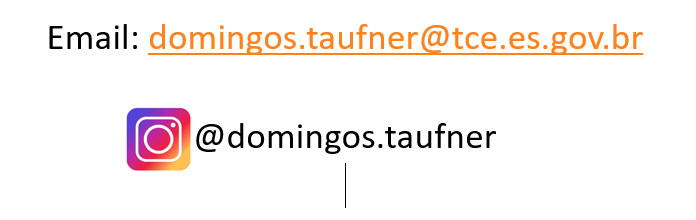